2021
PURE COLORR

SUMMING UP PLAN REPORT

REPORT PERSON：HUMEILI
CATALOGUE
03. Part Three
01. Part One
Successful project introduction
Annual work content
02. Part Two
04. Part Four
Next year's work plan and goals
Work to complete the details
Part One
Annual work content
The main work of 201X is to better complete the task of the superior generation, to ensure the smooth progress of the various projects and the rapid growth of the flow of water.
The most important thing is to embody the value of the enterprise
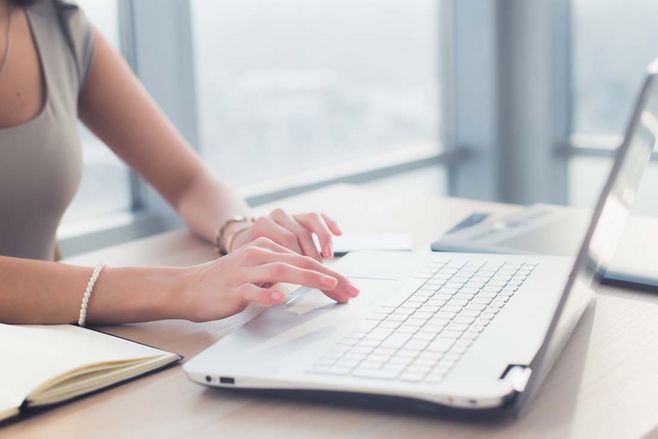 The main work of 201X is to better complete the task of the superior generation, to ensure the smooth progress of the various projects and the rapid growth of the flow of water.
Part   Two
Work to complete the details
E
In 201X, the tasks were successfully completed, and they were well received.
The relevant data are as follows
To complete this work, the role and task of everyone in the team,
Everyone's role is essential, and it is an important part of the goal.
To complete this work, the role and task of everyone in the team,
Everyone's role is essential, and it is an important part of the goal.
Part  Three
Successful project introduction
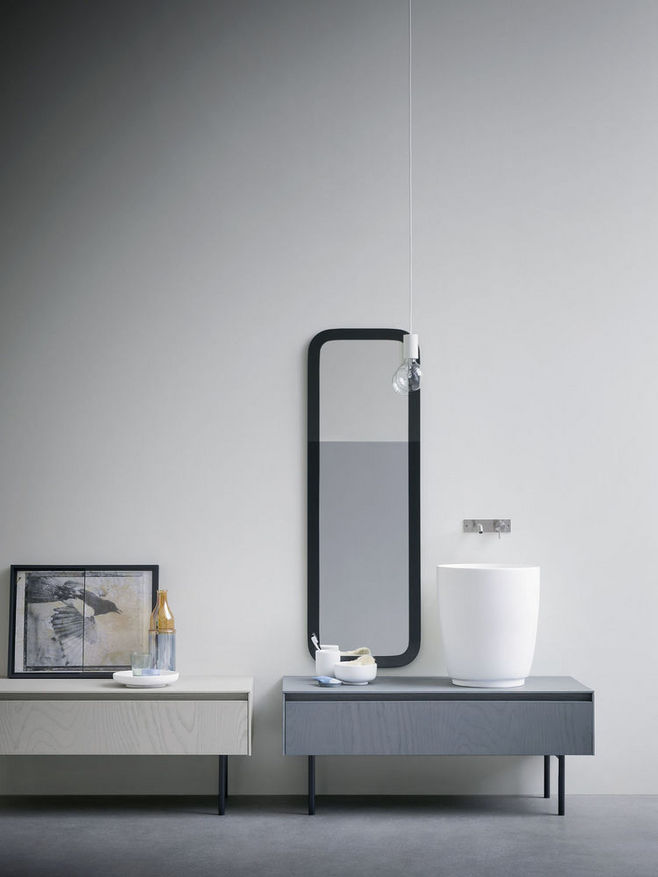 The main purpose of the annual event is to create brand awareness and win a seat in the industry. This year we combine the offline stores with online new media, and carry out activities at the same time. So that users can feel our ads anywhere.
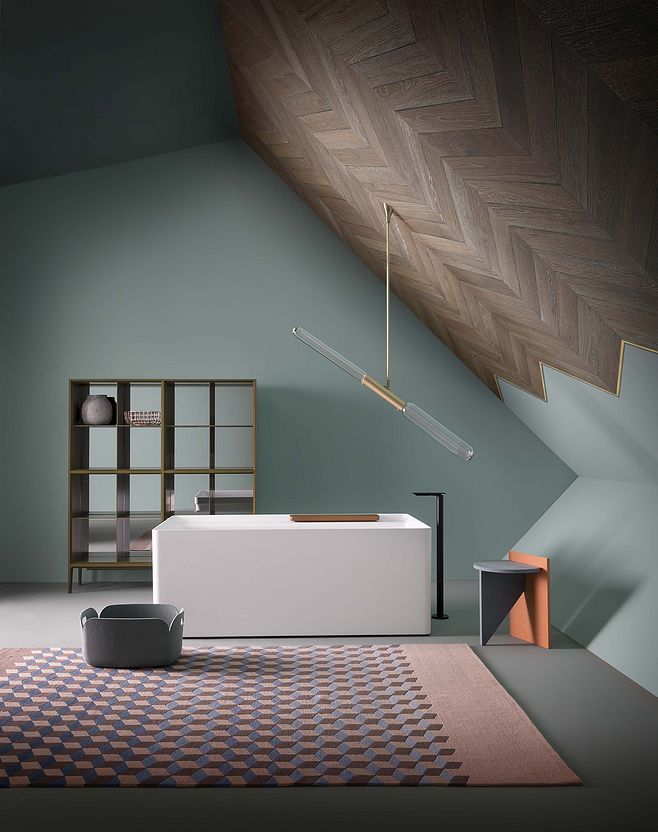 The main purpose of the annual event is to create brand awareness and win a seat in the industry.
The main purpose of the annual event is to create brand awareness and win a seat in the industry.
The main purpose of the annual event is to create brand awareness and win a seat in the industry.
2021
2021
2021
Part  Four
Next year's work plan and goals
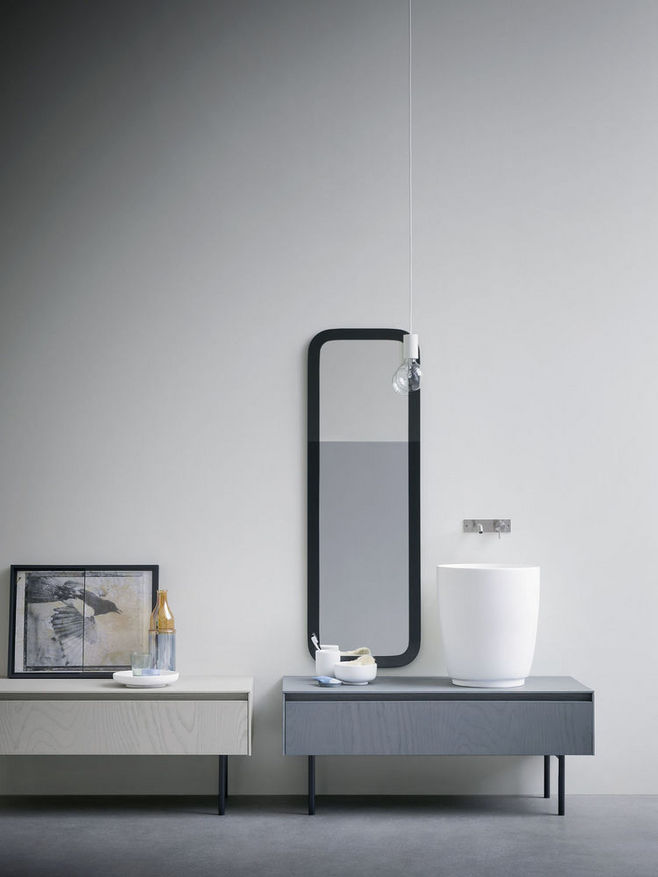 Next year's work plan and goals

In 201X, our goal was to make it one hundred million, to the peak of life, and to be a big guy in the industry
The main purpose of the annual event is to create brand awareness and win a seat in the industry. This year we combine the offline stores with online new media, and carry out activities at the same time. So that users can feel our ads anywhere.
SUCCESSFUL PROJECT INTRODOUCTION
2
1
3
4
In 2021, our goal is to make it one hundred million, to the peak of life, and to become a big guy in the industry.
In 2021, our goal is to make it one hundred million, to the peak of life, and to become a big guy in the industry.
In 2021, our goal is to make it one hundred million, to the peak of life, and to become a big guy in the industry.
In 2021, our goal is to make it one hundred million, to the peak of life, and to become a big guy in the industry.
THANK YOU
Thank you for your support for this share. 
Thank you for your opinions and suggestions.
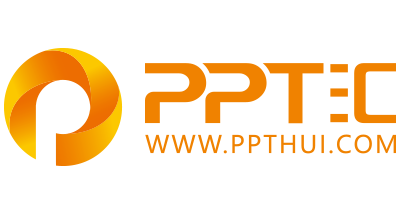 上万精品PPT模板全部免费下载
PPT汇    www.ppthui.com
PPT模板下载：www.ppthui.com/muban/            行业PPT模板：www.ppthui.com/hangye/
工作PPT模板：www.ppthui.com/gongzuo/         节日PPT模板：www.ppthui.com/jieri/
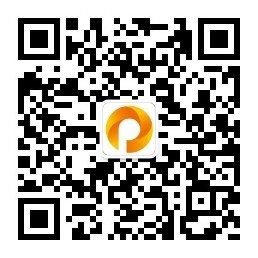 扫描关注公众号“PPT汇”收藏网站防止遗忘/免费获取更多精选PPT模板下载资源
[Speaker Notes: 模板来自于 https://www.ppthui.com    【PPT汇】]
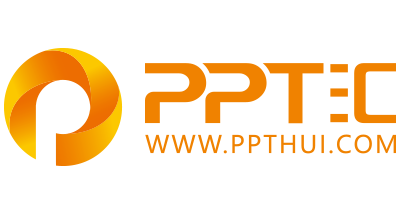 10000+套精品PPT模板全部免费下载
www.ppthui.com
PPT汇

PPT模板下载：www.ppthui.com/muban/            行业PPT模板：www.ppthui.com/hangye/
工作PPT模板：www.ppthui.com/gongzuo/         节日PPT模板：www.ppthui.com/jieri/
党政军事PPT：www.ppthui.com/dangzheng/     教育说课课件：www.ppthui.com/jiaoyu/
PPT模板：简洁模板丨商务模板丨自然风景丨时尚模板丨古典模板丨浪漫爱情丨卡通动漫丨艺术设计丨主题班会丨背景图片

行业PPT：党政军事丨科技模板丨工业机械丨医学医疗丨旅游旅行丨金融理财丨餐饮美食丨教育培训丨教学说课丨营销销售

工作PPT：工作汇报丨毕业答辩丨工作培训丨述职报告丨分析报告丨个人简历丨公司简介丨商业金融丨工作总结丨团队管理

More+
[Speaker Notes: 模板来自于 https://www.ppthui.com    【PPT汇】]